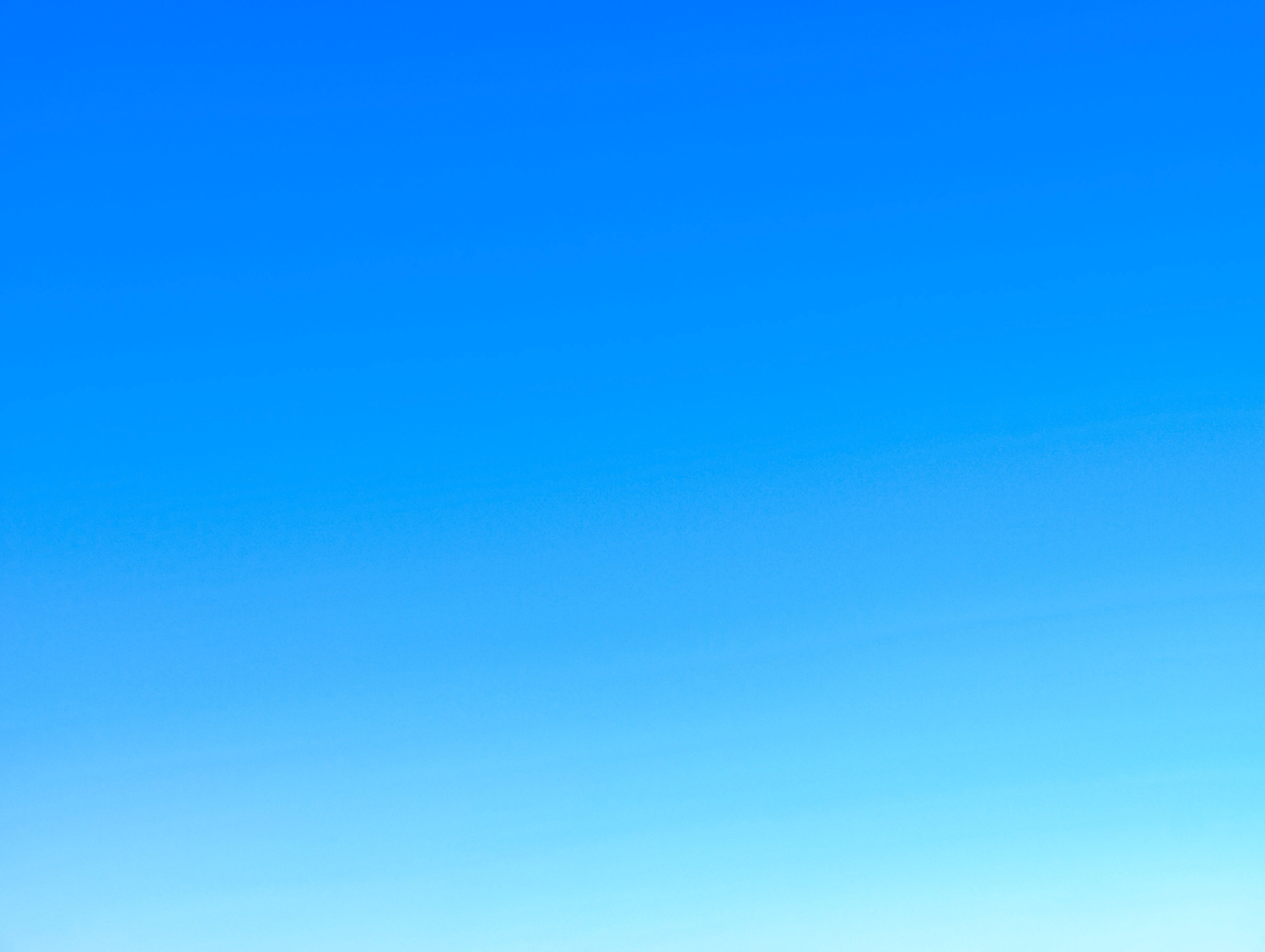 Психологическая акция для детей:
«Антистресс!»
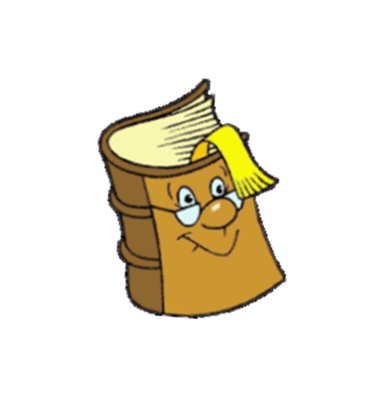 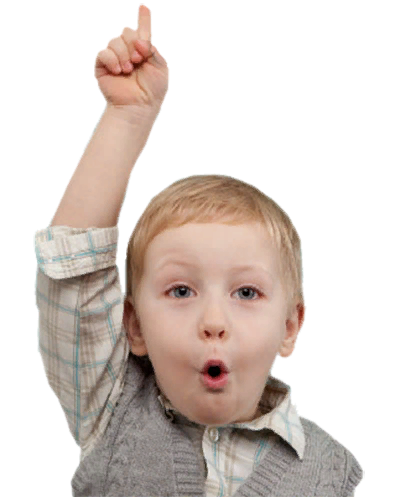 Презентацию подготовила:
педагог-психолог
Цурло Е.А.
Упражнение «Изобрази себя»

Я предлагаю тебе изобразить пантомимы разных  ситуаций. 
Покажи, какой ты, когда: 
Идешь в детский сад;
Играешь с друзьями;
Хочешь есть;
Хочешь спать;
Обиделся;
Поругался;
Устал;
Очень-очень устал;
Очень не хочешь, что-то делать.

Что ты чувствуешь когда ты устал? Что ты чувствуешь когда тебе неохота?
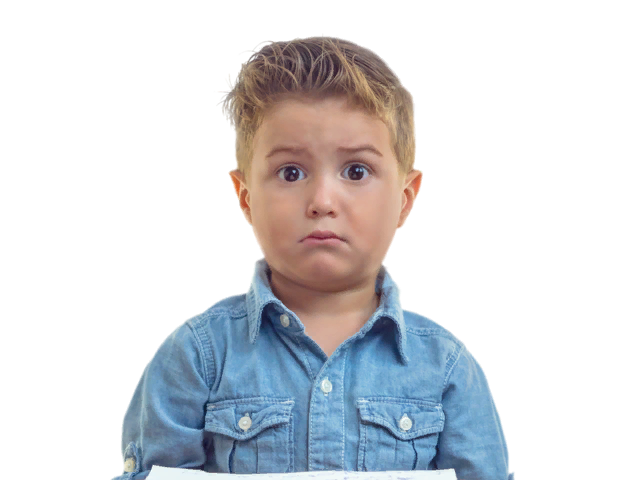 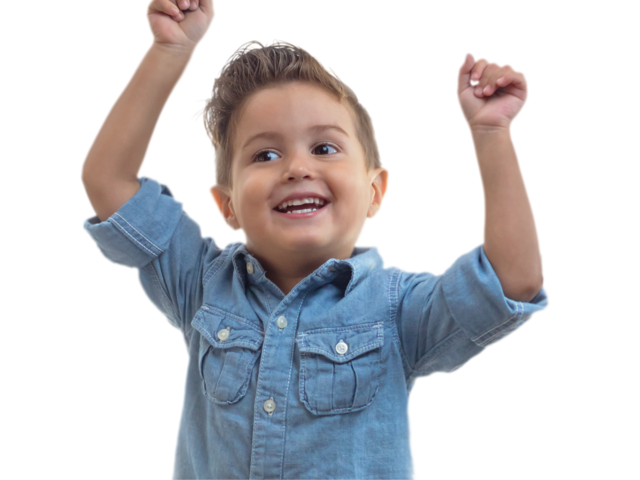 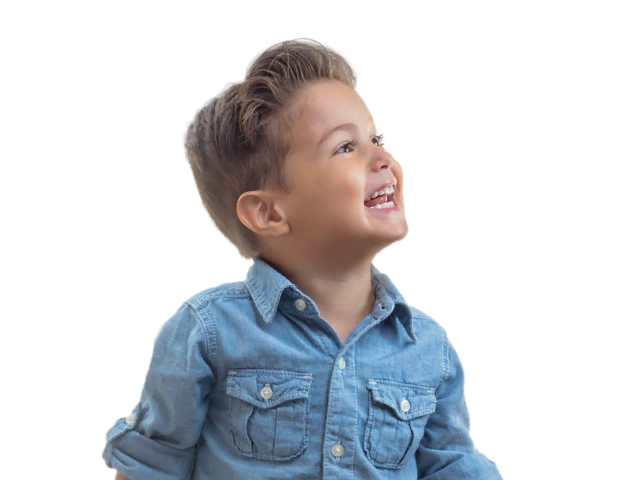 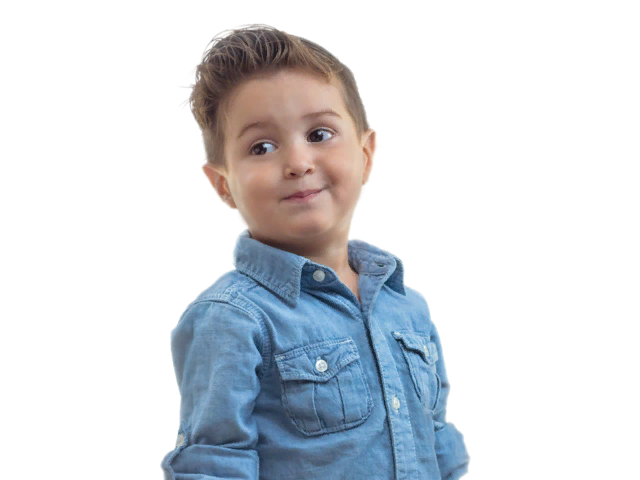 «Мишка силы»
Этот мишка волшебный, он дарит силу. Все кто смотрят на него «подзаряжаются».

 Считай до пяти: «Идет подзарядка. Один, два, три, четыре, пять – ты и я подзарядились! Ура!». 

Покажи сколько стало у тебя радости? 
Сколько силы? 
Сколько хорошего настроения?
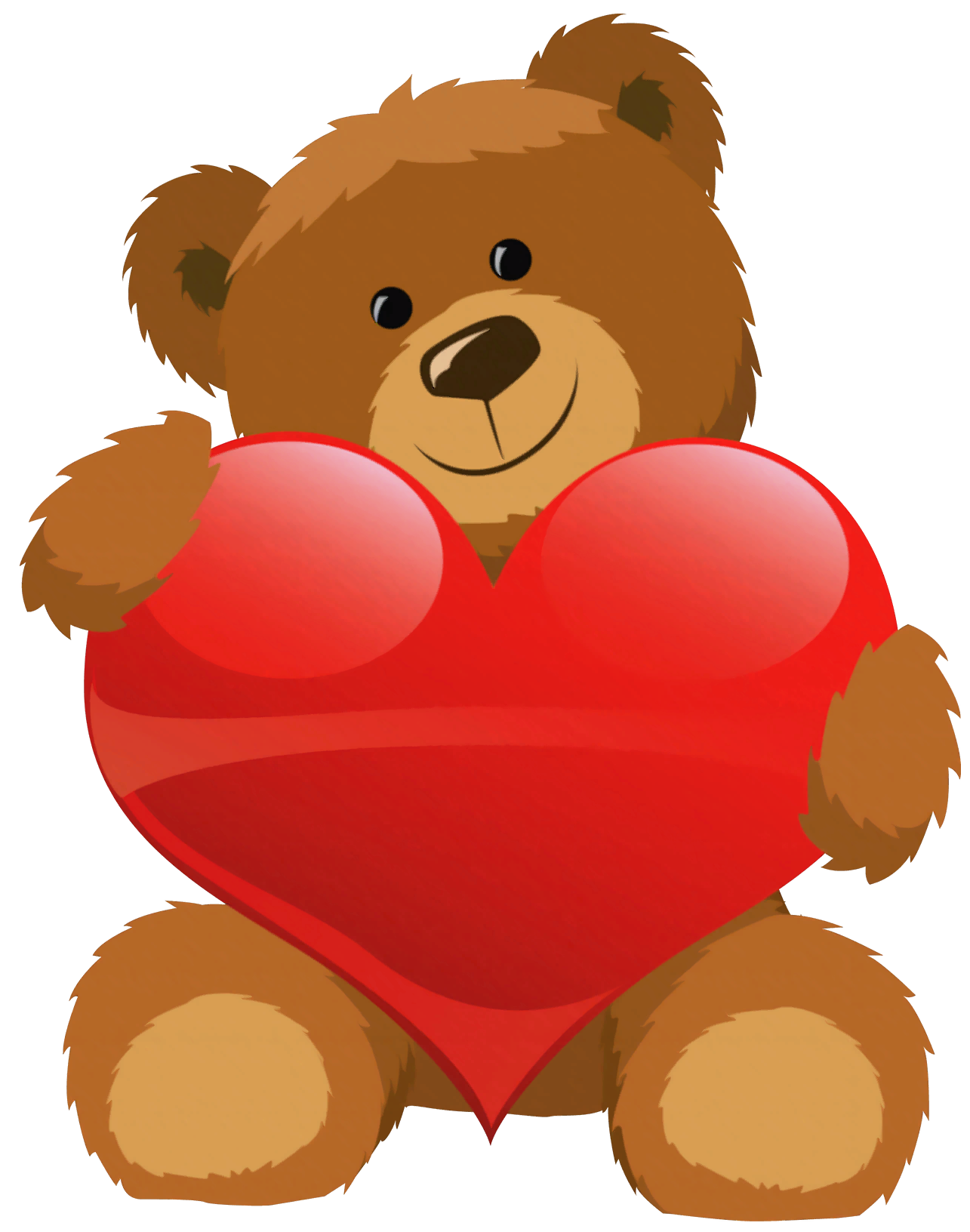 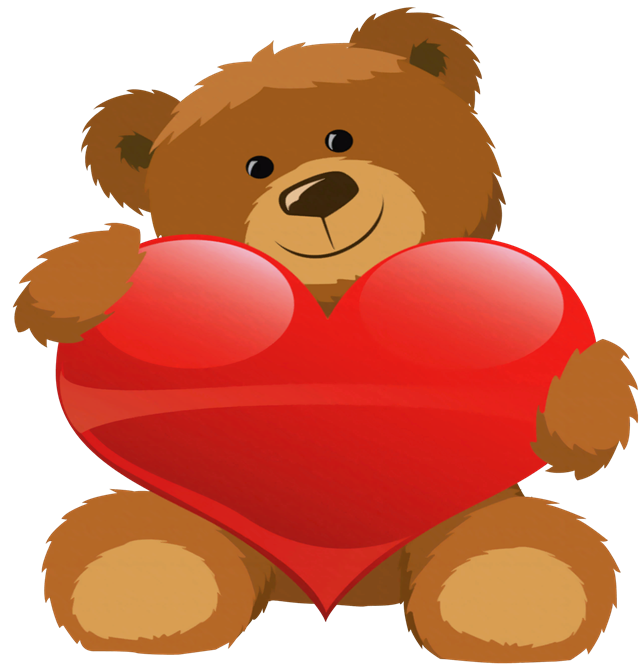 Упражнение «Рисуем усталость»

Нарисуй то, от чего ты больше всего устаешь?
От каких дел? 
От каких эмоций? 
От каких людей? 
           Что ты нарисовал? 

Предлагаю тебе стать волшебником! 
Надень, что у тебя есть волшебного (шляпа, корона или что- то, что ребенок может надеть для дальнейшего рисования)?

Преврати весь рисунок в радостный, наполни его хорошим настроением. Как ты это сделаешь? Какие карандаши ты выберешь? Может, что-то вырежешь и наклеишь сверху?
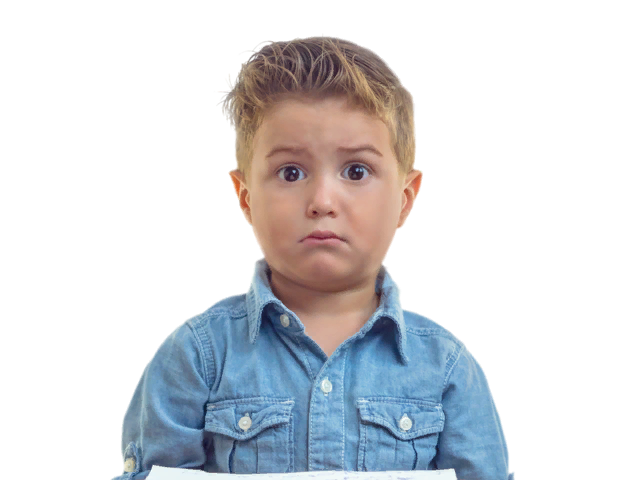 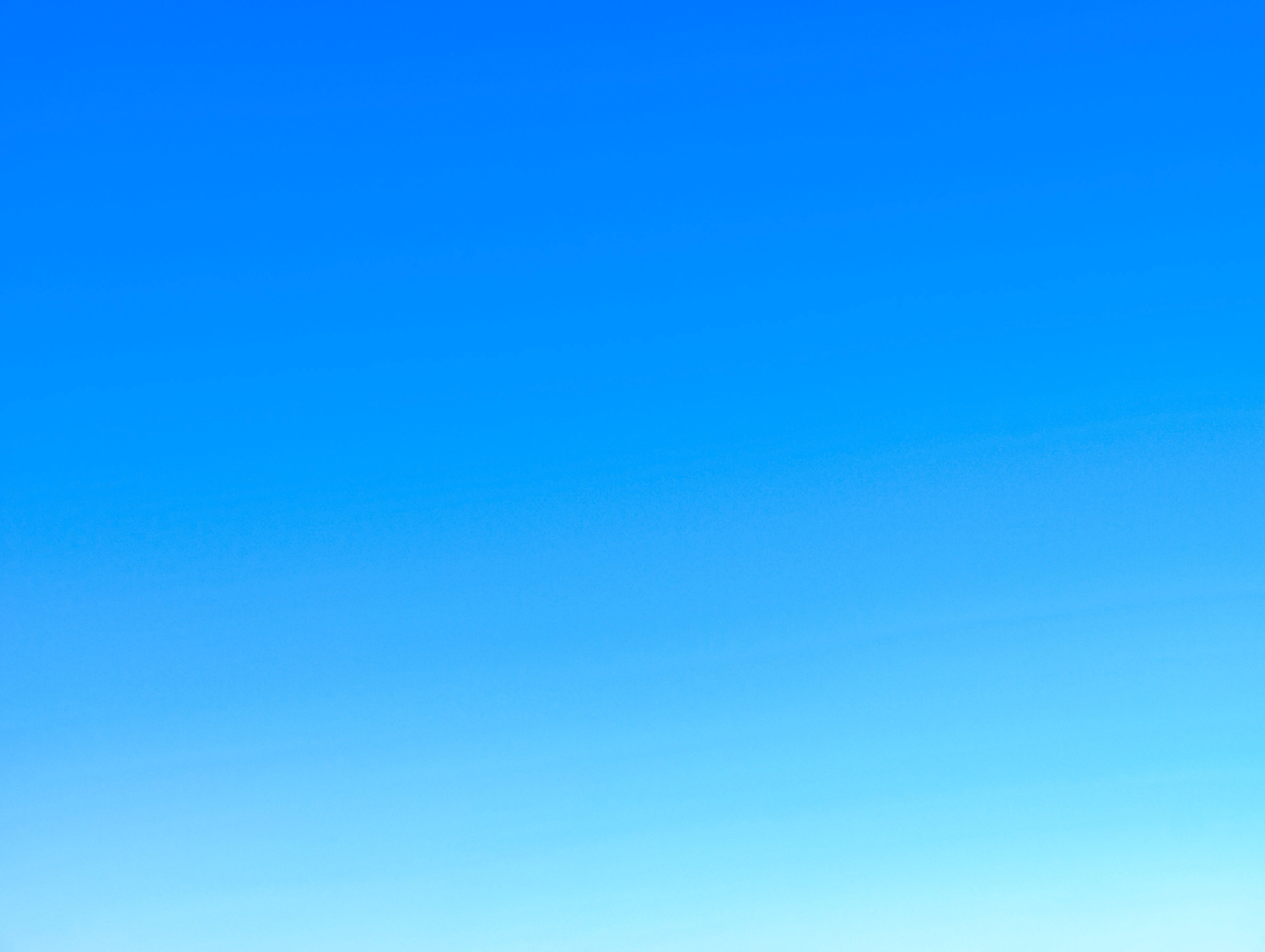 Что тебе помогает перестать грустить или злиться?
Источники:
https://catherineasquithgallery.com/golubye-fony/3805-fon-goluboe-nebo-cvet-213-foto.html
https://clipart-best.com/ru/
Справочник педагога-психолога № 2, февраль 2022 г.
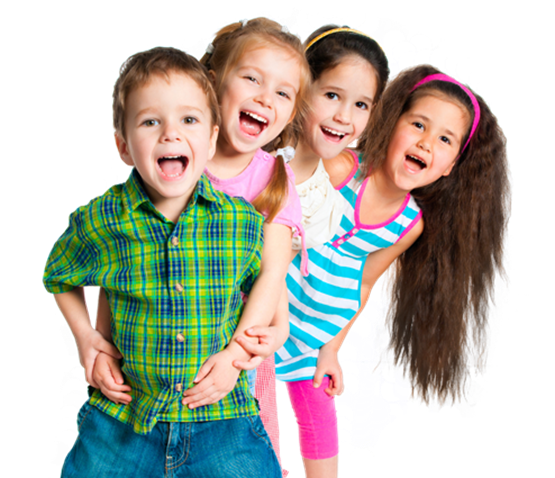